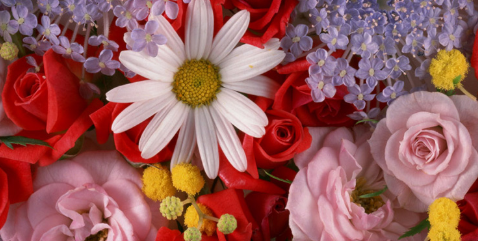 VALENTINE’S DAY CARNATION SALE
Next meeting is 01/08/18
Carnation Flower Sale
Due: Thursday, February 14, 2019
Objective: To sell a minimum of 12 carnations per student prior to Valentine’s Day. The price per flower is $1 dollar. Selling starts 1/21/19 until 2/8/19. The carnations will be deliver during 3rd block.
Flores para el día de San Valentín 
Empieza: el 21 de enero Termina: el 8 de febrero
Duties:
Sent slides to Mrs. Roberts
Preparing the slides and making it creative and fun. 
Updating the ppt with information.
Event Leaders:
 Google Slides
Niya Johnson
Amirah Barkley
Indonesia Soto
Duties:
Oversee the creation of the posters.
At least 14 posters (2 per hall)
Half in Spanish and half in English. 
Be sure the posters go up NO LATER than Tuesday 01/08. 
Be sure the posters are organized and have no mistakes.
Be sure the posters are removed by 02/08.
Event Leaders:
Posters
Emely Gil
Allison Cardenas
Duties:
Create an Instagram for Spanish Club. 
Get the information out to the students. 
Be sure the add information is shared on the google slide presentation for Mrs. Roberts. 
Create and make fun polls, etc to make it active and fun.
Event Leaders:
Instagram - 1234SLHS
Snapchat
Amirah Barkley
Indonesia Soto
Duties:
Create a Twitter. 
Get the information out to the students. 
Be sure the add information is shared on the google slide presentation for Mrs. Roberts. 
Make tweets with all of the information.
Event Leaders:
Instagram
Niya Johnson
Next Meeting
Thursday January 3rd 
@ 3:20- 4:20pm
Put up the posters: Tuesday January 8th
Announcement: Valentine day is approaching, and the Spanish Club is hosting their first annual flower sell.
You don't want to miss the opportunity, to send your favorite teacher, friend, or loved one a flower. Get yours today or tomorrow in the cafeteria through the Spanish Club for only a dollar.